Noi di fronte alla transizione energetica e climatica
Massimo Nicolazzi
Difendiamo il futuro                                            Torino 8 Marzo 2024
«Energy is the only universal currency : one of its many forms must be transformed to get anything done»    Vaclav Smil

«E’ la disponibilità di energia la chiave di tutto»   Massimo Livi Bacci

Le forme con cui addomestichiamo l’energia che ci serve codeterminano le forme del nostro vivere sociale
2
La forma sociale del cacciatore raccoglitore
Fonte – convertitore – lavoro utile
La modalità di impossessamento/addomesticamento della fonte guida l’evoluzione genetica e quella sociale
Caccia, raccolta e aggregazione tribù/clan (la funzionalità dell’esser pochi)
Megafauna e organizzazione collettiva
Divisione del lavoro uomo/donna 
Figli e demografia del nomade
Leisure time (impossibilità di accumulare)
Uso del fuoco a fini non produttivi e cultura del focolare (assemblearismo)
3
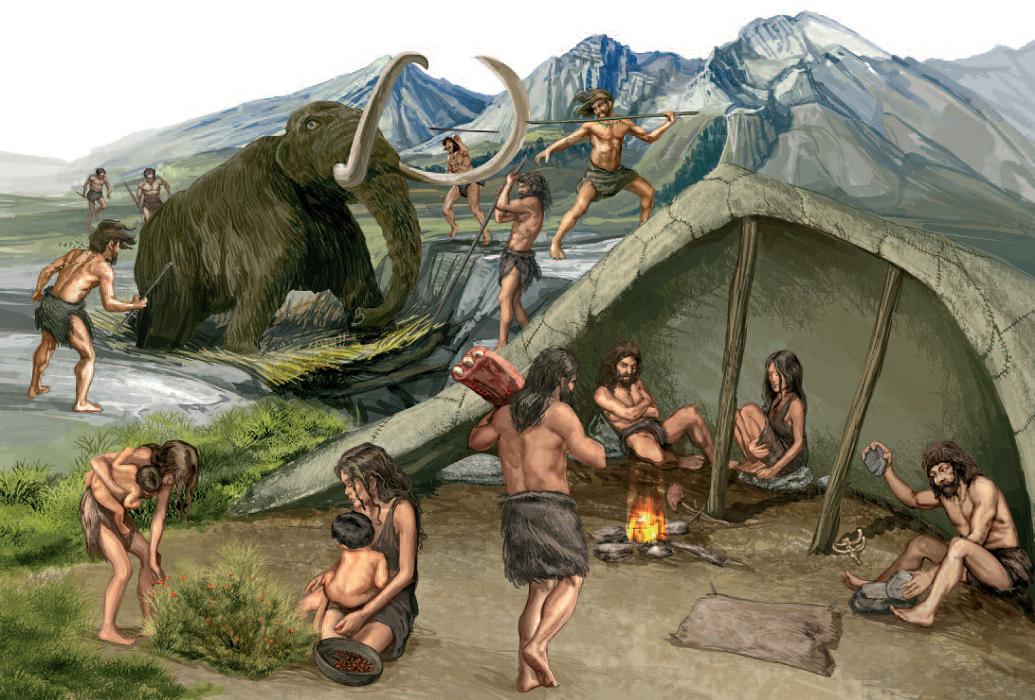 Il cacciatore comunista
4
Dall’assemblearismo alla gerarchia.   Diventare agricoli
Agenti : clima/sovrappopolazione. La necessità madre del cambiamento ed il regresso fisico di sapiens
L’agricoltura. Moltiplicazione della fonte per unità di territorio
La fonte del cacciatore è offerta dalla natura; la fonte dell’agricoltore è frutto di una modifica della natura
Uruk, la prima città. Il surplus come condizione della divisione del lavoro e del passaggio ad una struttura sociale fortemente gerarchica
Più convertitori, più terra coltivata, più ricchezza. Il muscolo umano e quello animale. «Per i poveri il bove rimpiazza lo schiavo» (Aristotele, Politica)
La terra è finita. Limiti allo sviluppo e trappola malthusiana
5
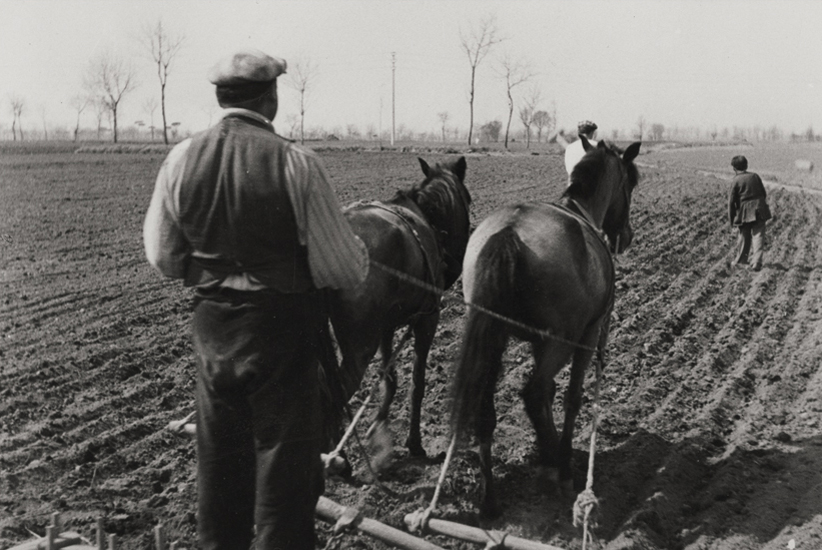 L’agricoltore democristiano
6
La famiglia agricola
I figli dei cacciatori come ingombro e i figli agricoli come convertitori e come assicurazione sociale

Fortissimo radicamento religioso v. animismo . Noi e la «natura»

La condizione femminile. La donna come riproduttrice coatta (anche in funzione della mortalità infantile e (anche) perciò ausiliaria domestica
7
Dal modello organico al modello fossile
Il cibo si fa fossile e il muscolo macchina
Il fossile stock e il fossile flusso. La fonte stock è infinita (nell’unità di tempo)
La disponibilità della fonte organica è funzione di clima; la fonte fossile influenza il clima
L’aumento dell’energia disponibile sovrasta l’aumento potenziale della popolazione
L’evoluzione tecnologica della macchina rende esponenziale l’aumento di capacità di lavoro utile
Fossile e macchina rimuovono la finitezza della terra ed il limite malthusiano di disponibilità della forza lavoro – Dall’economia stazionaria degli economisti classici all’embarras de richesse di Schumpeter
8
L’inghilterra e la trappola malthusiana
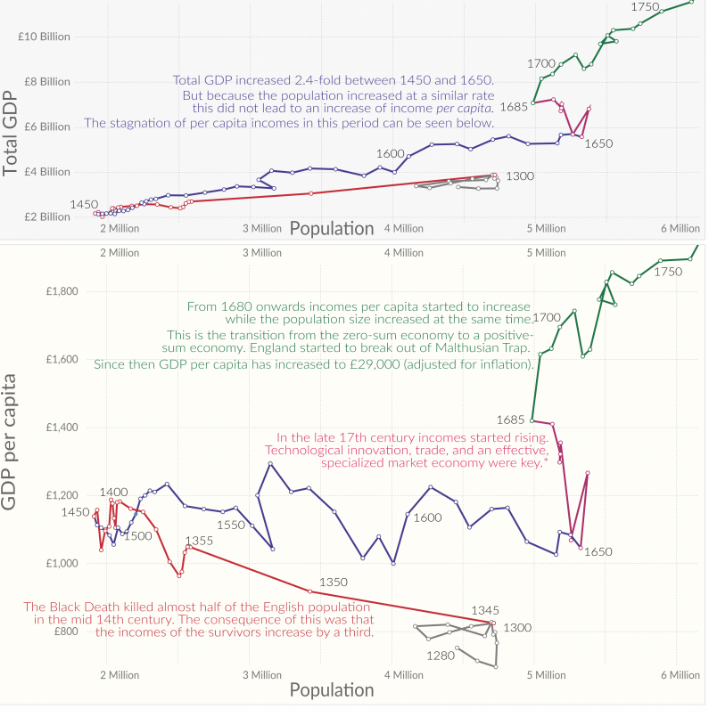 9
Le forme sociali del fossile
Dallo schiavo al consumatore

Fabbrica, sindacato e forme della politica

Il modello familiare agricolo e quello industriale

Elettricità e condizione femminile. L’elettrodomestico come schiavo inanimato e il moltiplicarsi degli schiavi di famiglia
10
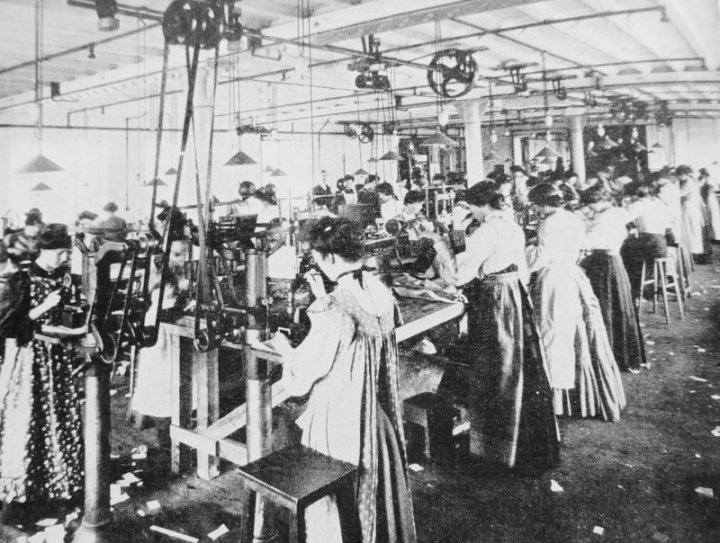 L’operaia femminista
11
THE SIZE OF THE WORLD POPULATION OVER THE LONG-RUN
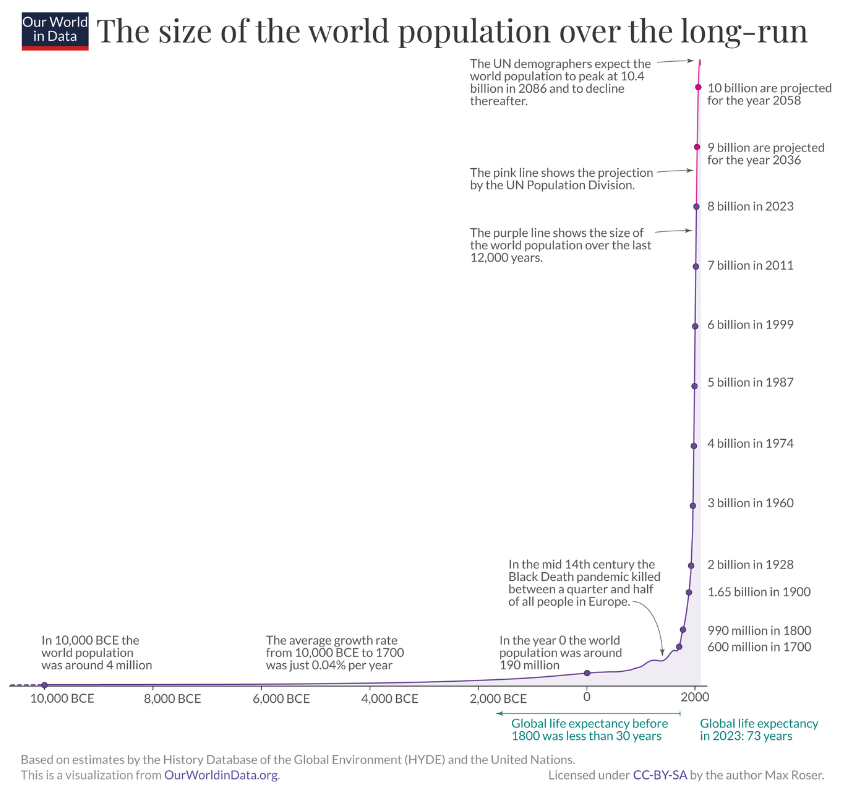 12
POPULATION, 1950 TO 2021
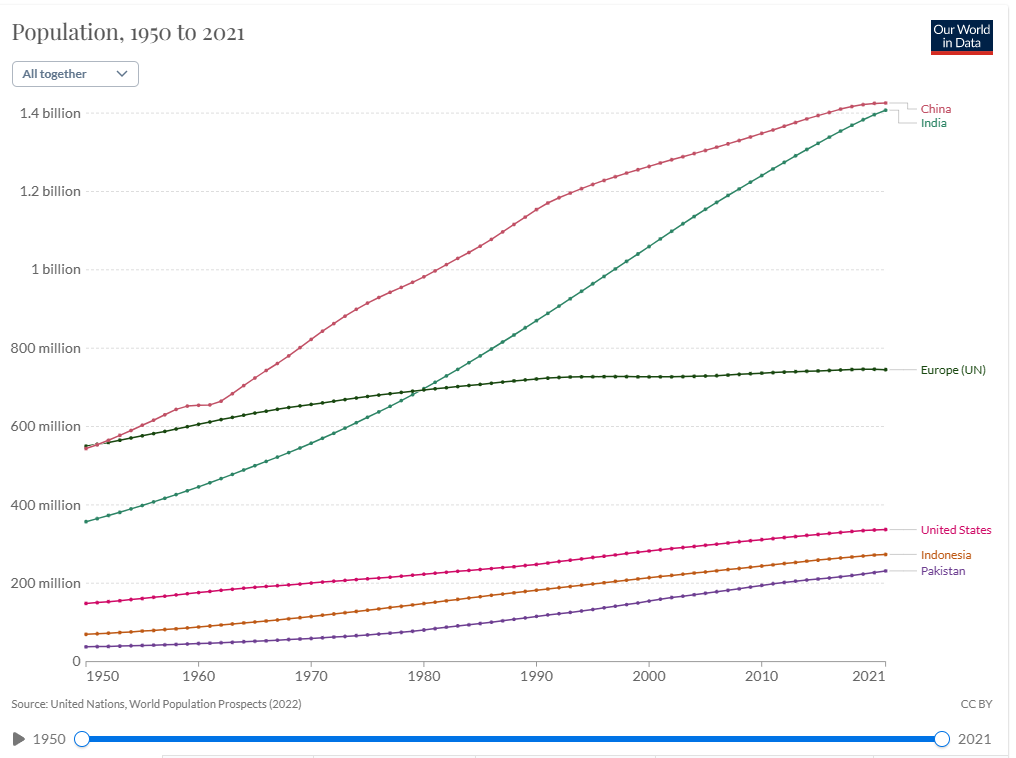 13
Global gdp over the long runThe total output of the world economy. These historical estimates of GDP are adjusted for inflation
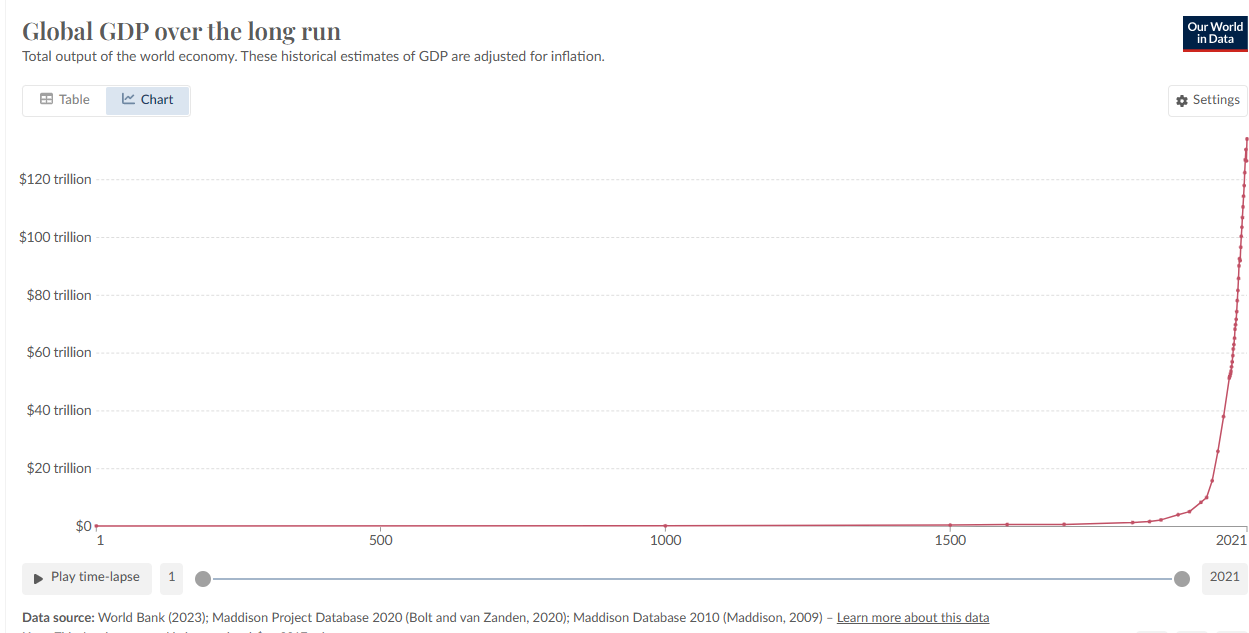 14
Decarbonizzare
Il rifiuto. Quel che sta in terra e quel che va in cielo. Inquinamento ed emissione

L’emissione come flusso e come stock

La transizioni hanno «aggiunto» fonti e tecnologie (il muscolo continuiamo a usarlo…). Qui il clima sembra imporre non l’aggiunta al fossile; ma la sua sostituzione.
15
LAST 9 YEARS WARMEST ON RECORD
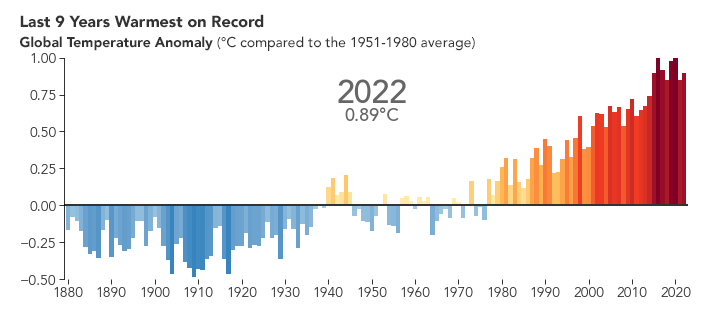 16
A world of agreement:temperatures are rising
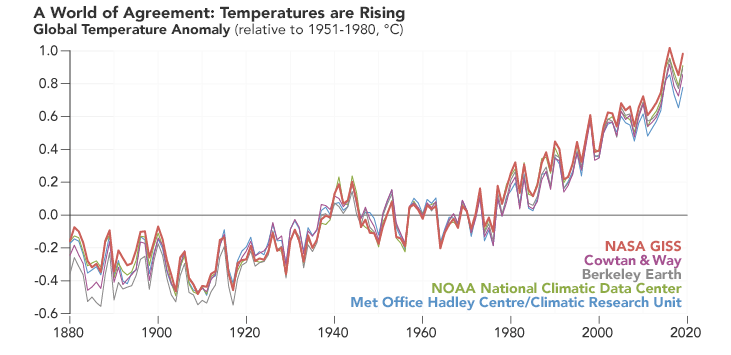 17
Sea Level (+ 3,4 mm/year)
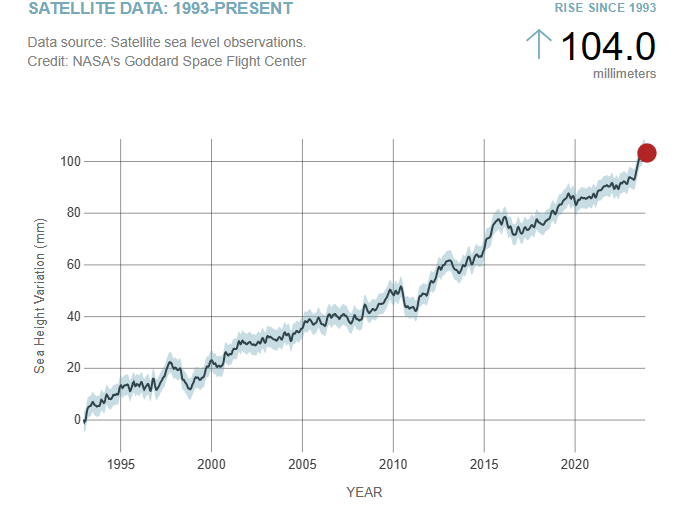 18
Atmospheric carbon dioxide amounts and annual emissions (1750-2021)
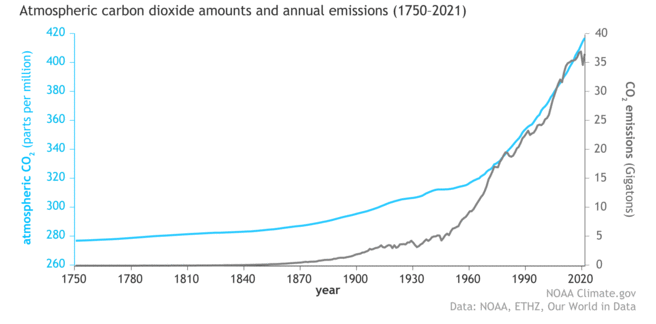 19
GLOBAL CO2 EMISSIONS ESTIMATES (FOSSIL AND LAND USE( FOR 1959-2023)
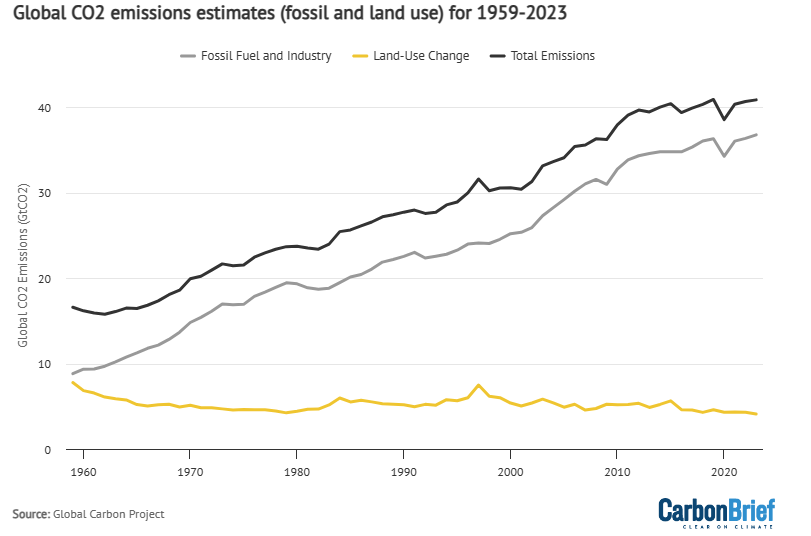 20
ANNUAL CO2 EMISSIONS
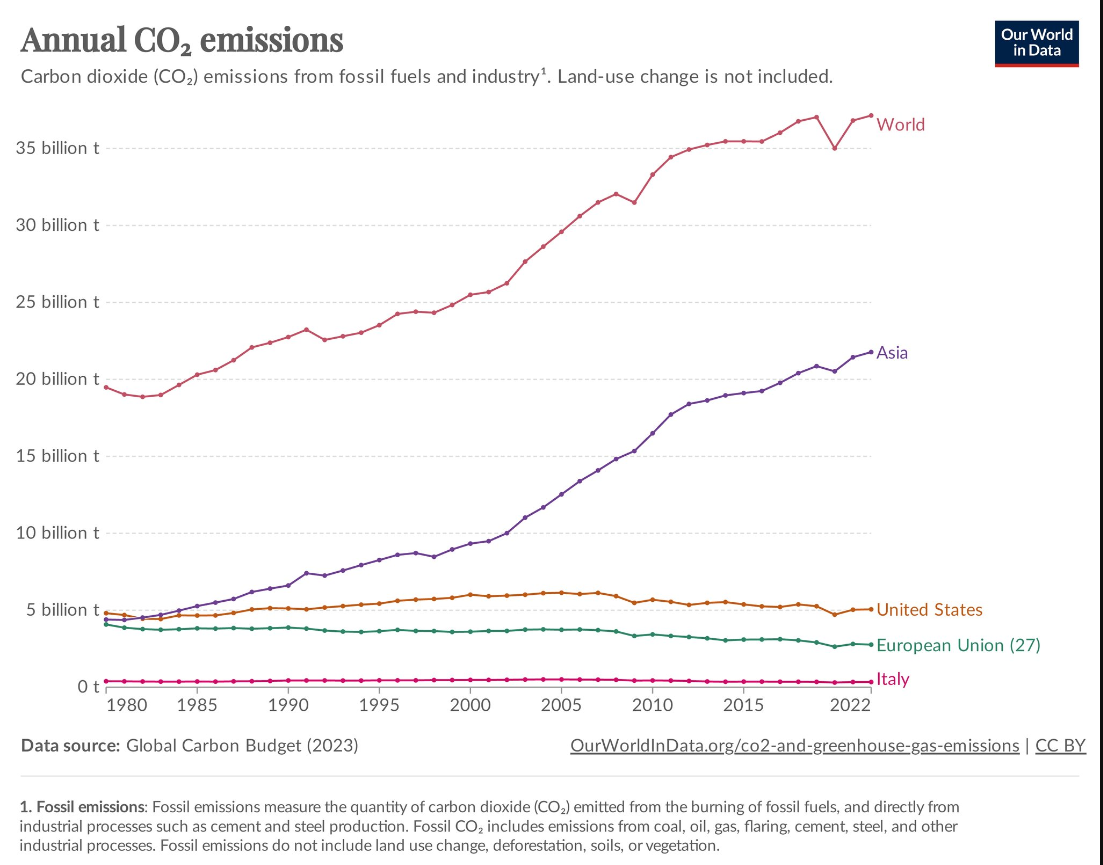 21
Co2 total and co2 per capita per region
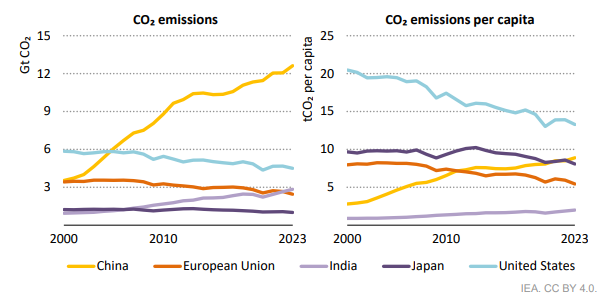 22
Il dubbio e la scommessa di Pascal
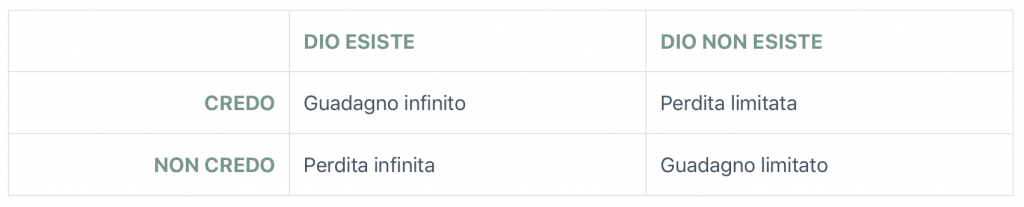 23
COP 21(e dopo)
Globalità del clima e nazionalità dei sovrani. The Tragedy of the Commons (Hardin) Il clima bene comune e la proprietà del clima

La grande speranza. Cop 21, Xi Jinping, il Papa

Le Nationally determined Contributions, ovvero dell’assenza di sanzioni

I tempi della politica (nazionale) e quelli del clima. The Tragedy of the Horizons (Carney)

Short termism. Tra genetica e politica

Il COP come unica istituzione di governo del clima. IL Cop 28 tra luci e ombre. Transitioning away e l’accordo sulle emissioni di metano.
24
Global energy related co2 emissions and their annual change 1900 - 2023
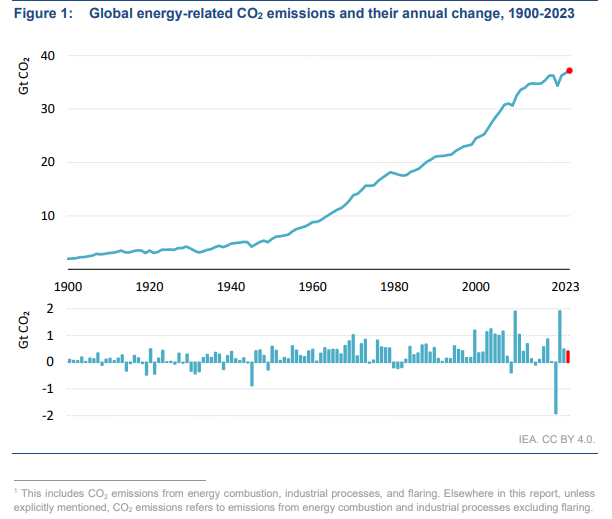 25
In marcia verso Bengodi
Un mondo a fonti infinite alla fine del guado

Il senso della sicurezza e quello del risparmio energetico

Difficoltà. Minerali, tecnologia, capitali, consenso

Efficienza energetica e comportamenti individuali
26
Il guado inquinato, ovvero la difficoltà ambientale
Dal giacimento alla miniera. I minerali della transizione

I minerali che da fonti si fanno convertitori

«Rare» non sta per raro. Sta per bassa concentrazione nella roccia

La bassa concentrazione spesso impone l’estrazione in open pit, i.e. a cielo aperto, con conseguenze devastanti per l’ambiente circostante

La devastazione può essere prevenuta solo da nuove tecnologie e/o dal raggiungimento di una sufficiente capacità di riciclo

La domanda nel breve è destinata a esplodere e cambia comunque già d’ora la geopolitica del minerale
27
La crescita della domanda annuale 2023/2040(migliaia di tonnellate)
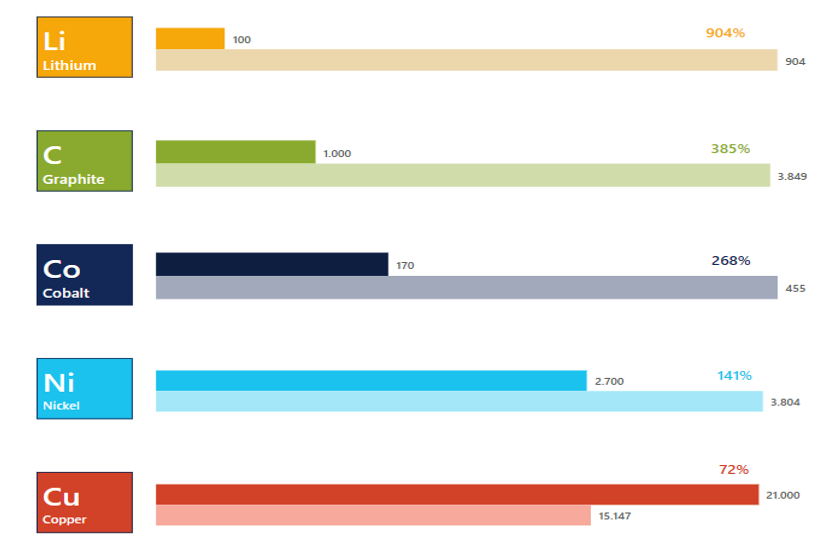 28
Geopolitica del minerale Come cambiano i produttori e la capacità di raffinazione
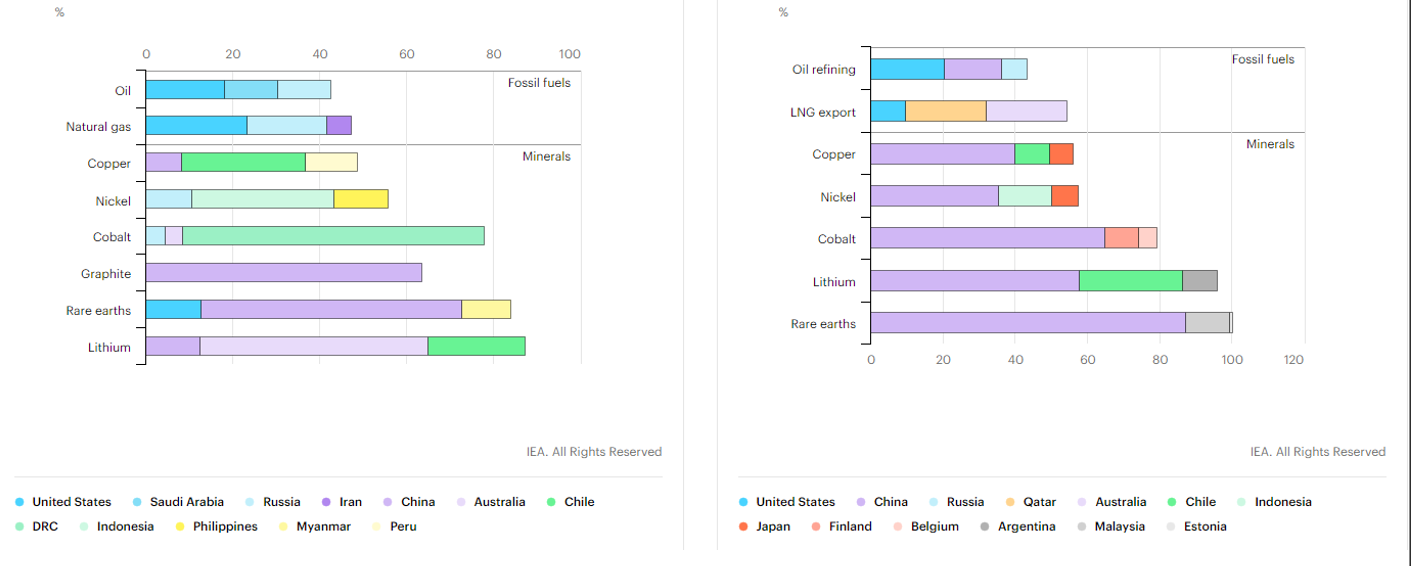 29
I minerali critici
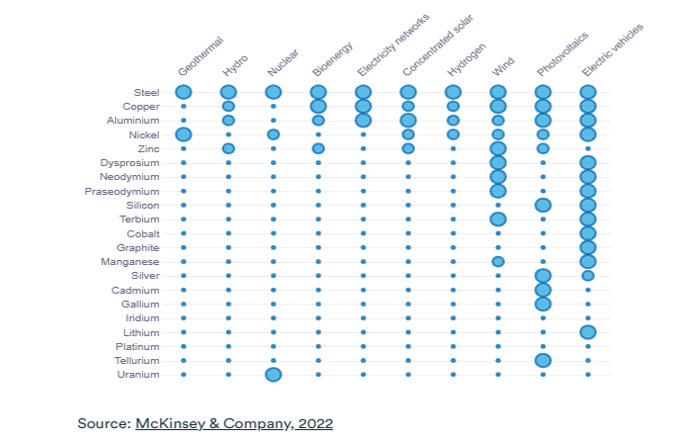 30
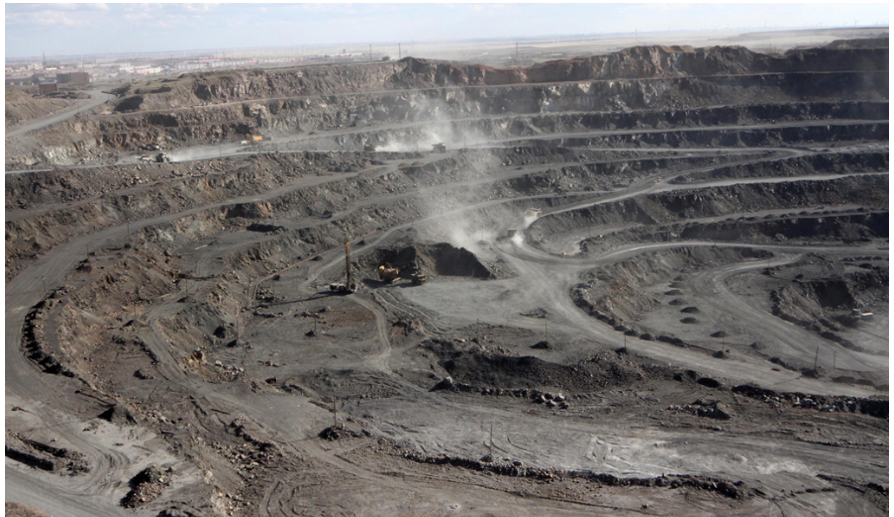 Estrarre per la transizione - Bayan obu, Mongolia
31
La difficoltà tecnologica
Densità energetica e densità di potenza. Da più a meno denso

Intermittenza e sistemi di accumulo

Il futuro elettrico e i settori hard to abate

La tecnologia che c’è, quella che modelliamo, e quella che verrà
32
Parentesi. Il fossile nella transizione
Scenari e picchi di domani. Tra stranded assets e schizzi di prezzo

Attraversare il guado in sicurezza. La sicurezza come ridondanza

Investire a tariffa o a capitale di rischio

Capacità produttiva, consumi e prezzo
33
Consumo combustibili fossili (IEA/STEPS)
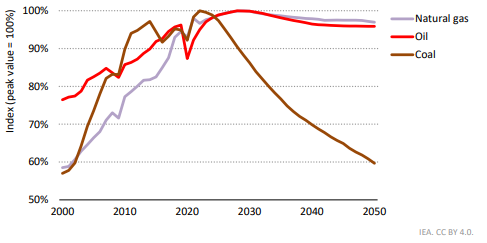 34
La difficoltà economica - Debito e decarbonizzazione
La decarbonizzazione presuppone sostegno statale 

Source of finance v. risk allocation. Quali che siano le forme del sostegno, l’investitore di rischio in ultima istanza è il contribuente. 

I capitali abbondano ma vogliono essere garantiti. Dove c’è sussidio c’è impresa

La resurrezione di Keynes. Può lo stampar moneta essere infinito? Dell’uso della spesa in funzione dei suoi moltiplicatori

 Ragionare di metriche costi/benefici. Tra mitigazione e adattamento, ovvero tra idrogeno e invasi
35
The trillion dollars game (IRENA)
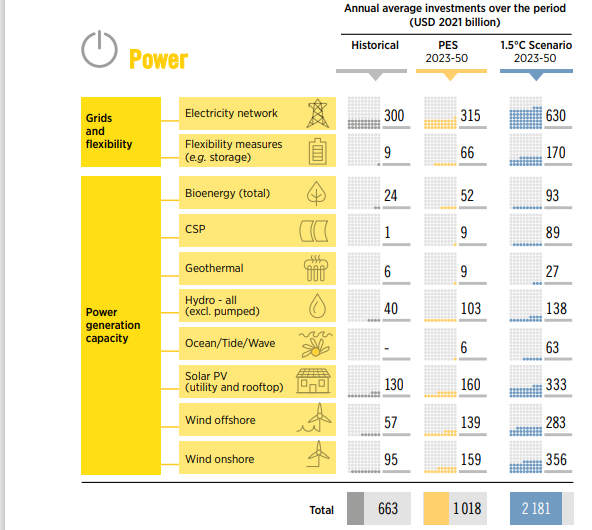 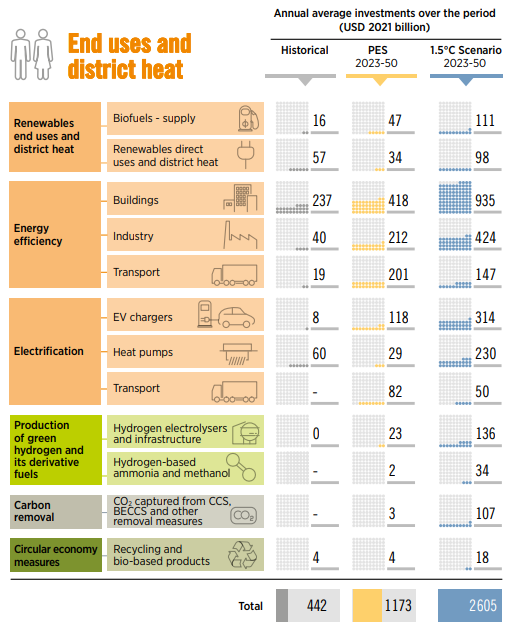 36
La difficoltà sociale - Eguaglianza e decarbonizzazione
La transizione non è un pasto gratis. Costa e ci costa
La transizione è capitale + tecnologia + consenso . Senza consenso il processo rischia di arenarsi
Gli strumenti statali. Divieto, sussidio/incentivo, tassazione e il loro effetto a breve sui prezzi
Il guado verso Bengodi. L’esternalità e l’energia che costa (temporaneamente) di più. Un carbon price mal costruito può diventare l’equivalente di una tassazione al consumo di natura recessiva
Decrescita, gilet gialli e agricoltori
«Effectively fighting climate change implies more growth, not less»
37
Carbon Price
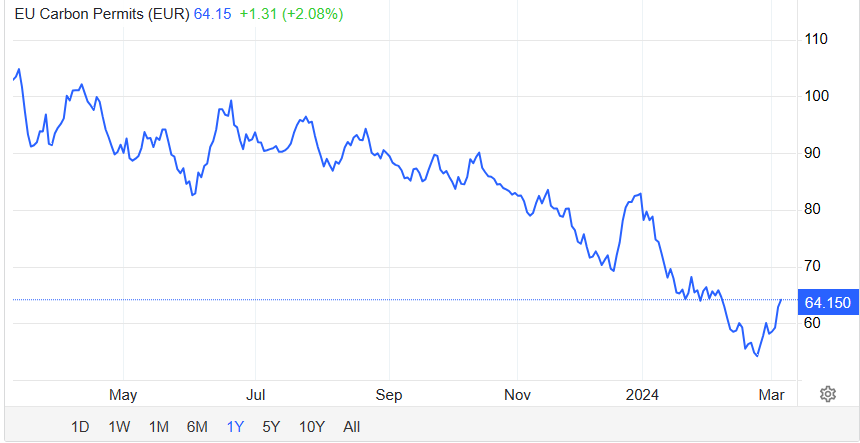 38
Climate policy is foreign policy
Stati nazionali, emissioni globali e il futuro d’Africa. Una questione anche demografica

La decarbonizzazione e la migrazione petrolifera. La politica e il cambiamento del modello di sviluppo basato sulla rendita petrolifera.

Il migrante climatico. Acqua e temperatura sempre più alte. Superfici popolate che diventano inabitabili. Chi dice al 2050 150 milioni di profughi e chi oltre un miliardo (a ciascuno i suoi modelli). Il rischio di una catastrofe sociale e il non fare sovrano
39
La crescita demografica africana
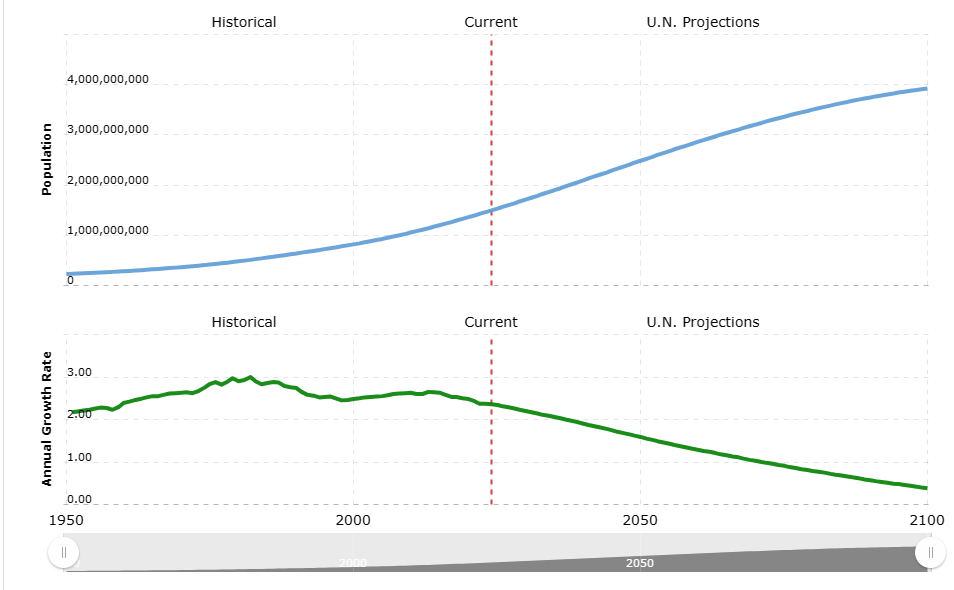 40
Gli attori della Decarbonizzazione
«Lo dice la scienza». Ma la scienza non è verità; è processo (Oreskes). E la scienza non parla per modelli, che i modelli non sono scienza. La scienza non può dare «ordini» alla politica, a cui sola dovrebbe spettare il compito di compromettere interessi compromettere interessi. La scienza può essere il cartografo della politica, non il suo sostituto. 

La transizione giudiziale. Il clima via diritto alla vita come diritto assoluto. Il giudice che invoca l’assolutezza di un diritto espropria alla politica il potere di mediare sui diritti (assoluti…)

La finanza globale. I criteri ESG e il finanziamento della virtù. Scelta delle tecnologie via venture capital, e selezione degli impieghi via fondi. La finanza che decide, e delega giusto al Governo la gestione del conflitto sociale
41
GDP by Region. L’Europa che declina…
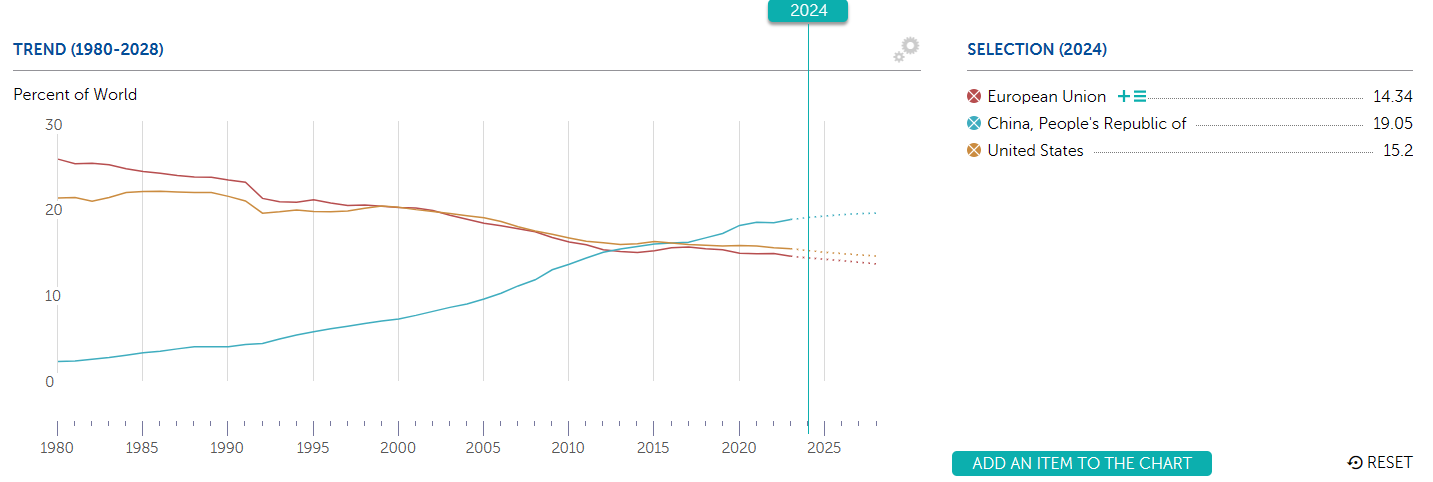 42
…e perde competitività
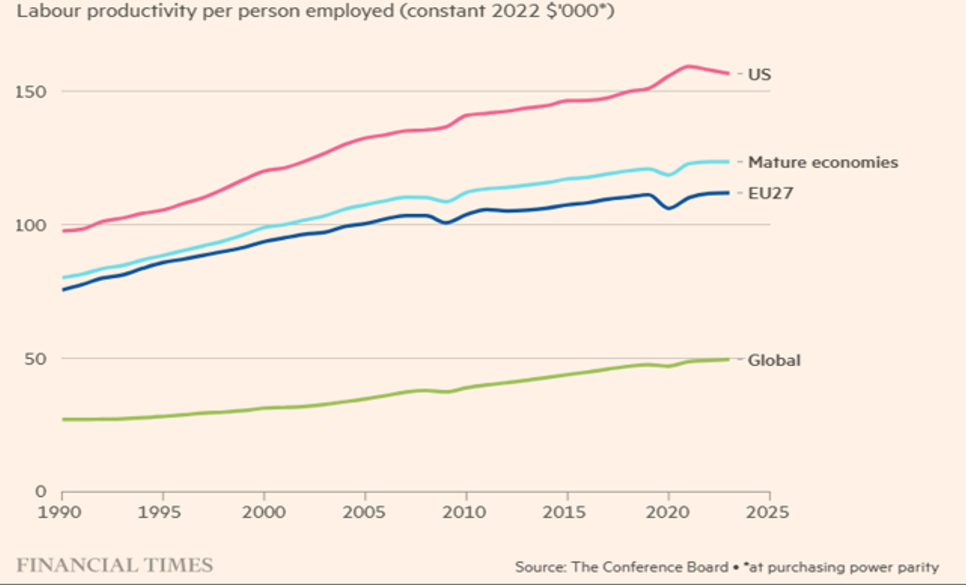 43
Size matters
Transizione e globalizzazione. Il ritorno del protezionismo. 
IRA e aiuti di Stato. Le nuove tecnologie come arena del confronto USA/Cina e il ruolo europeo
La concorrenza sempre più bipolare; e l’Europa di Vestfalia che si fa comunità di declino
La dimensione che si costruisce solo con la rinuncia almeno a pezzi di sovranità; e il pessimismo della ragione
Bengodi, l’Europa federale e la bellezza del sognare
44
Parlando di noi
I comportamenti individuali aiutano
Meno fossile usiamo, e meno ne dobbiamo sostituire
Tra efficienza, che di per sé come insegna il paradosso di Jevons non diminuisce necessariamente il consumo, e risparmio
I comportamenti individuali aiutano. Consumare con juicio, y sy puedes
Sognare di Bengodi, di Europa Federale e di umana virtù. Sognare magari non basta, però è bello
45
«Cambiare il mondoAmico SanchoNon e’ follia né utopiaÈ solo giustiziA»Miguel Cervantes, Don quixote
Sognando BENGODI
Grazie!